Universidad Nacional Experimental de GuayanaVicerrectorado AcadémicoProyecto de Carrera: Ingeniería IndustrialUnidad Curricular: Ingeniería del AmbienteEstado Bolívar
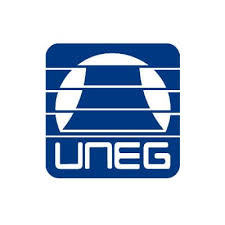 CONTROL Y EVALUACIÓN DE LA CONTAMINACIÓN DEL AGUA
(Experimento)
Realizado por:
Cesar Marchan V- 28.716.664

Sección 1
Prof. Arlenis Crespo
Puerto Ordaz, 02 de Febrero de 2025
Ubicación Geográfica
La ubicación geográfica donde se efectuó este experimento, es encontrado en el Estado  Bolívar, Municipio Caroní, Parroquia Dalla Costa. La dirección especifica del lugar es Urbanización Doña Barbara, Calle 17, Casa 07. San Félix.
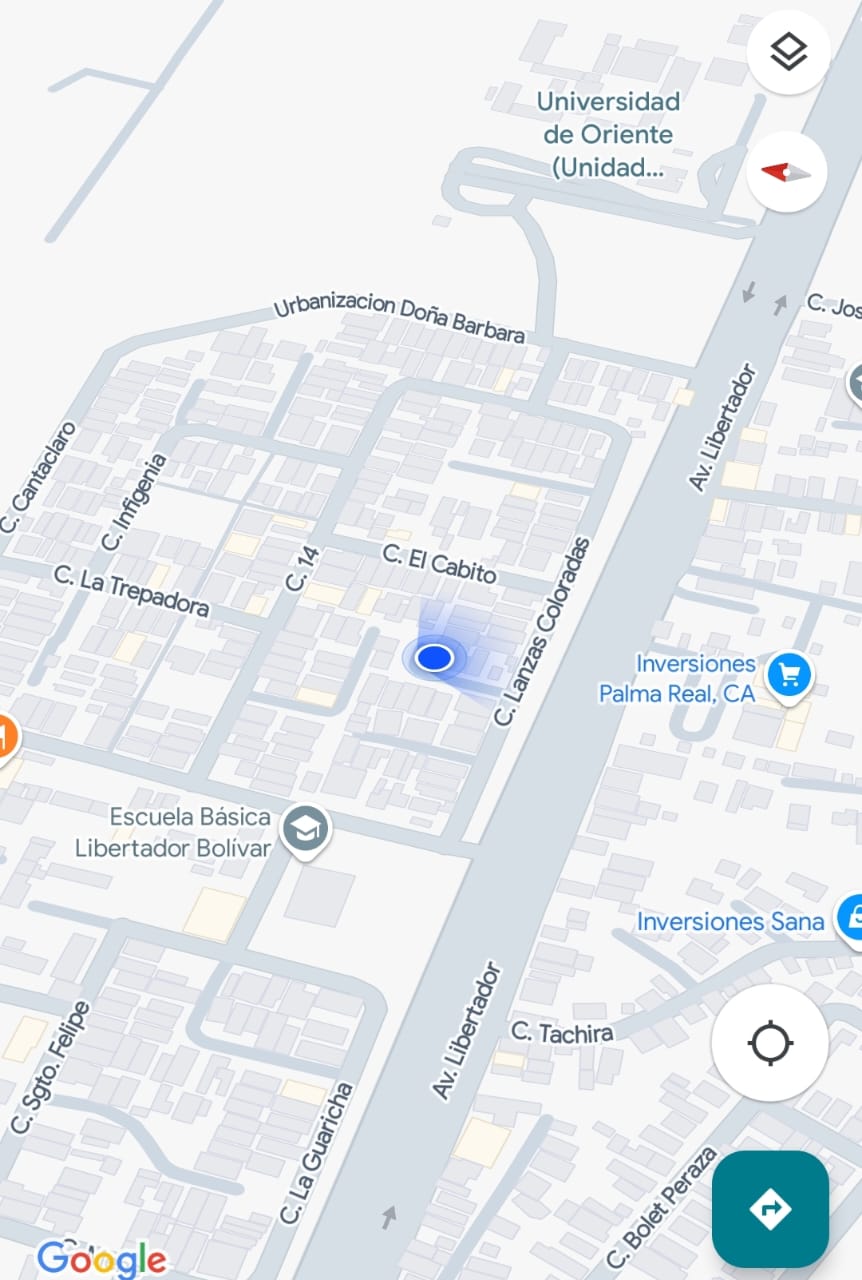 Experimento N° 2: Medición de la calidad del agua.
El experimento consistió en la realización de un filtro realizado con una tira de tela blanca a unas medidas de 50 cm de largo por 5 cm de ancho, algodón cortado a 2 cm de ancho por 2 cm de largo por 1 cm de grosor y carbón activado, el cual fue colocado en la salida de agua del grifo del lavaplatos. Seguidamente se evidenciara los pasos realizados y muestras obtenidas.
3.Primera Muestra. Agua sin filtro
(21/01/25)
0.Materiales utilizados
2.Agua sin filtro
1.Preparación del filtro
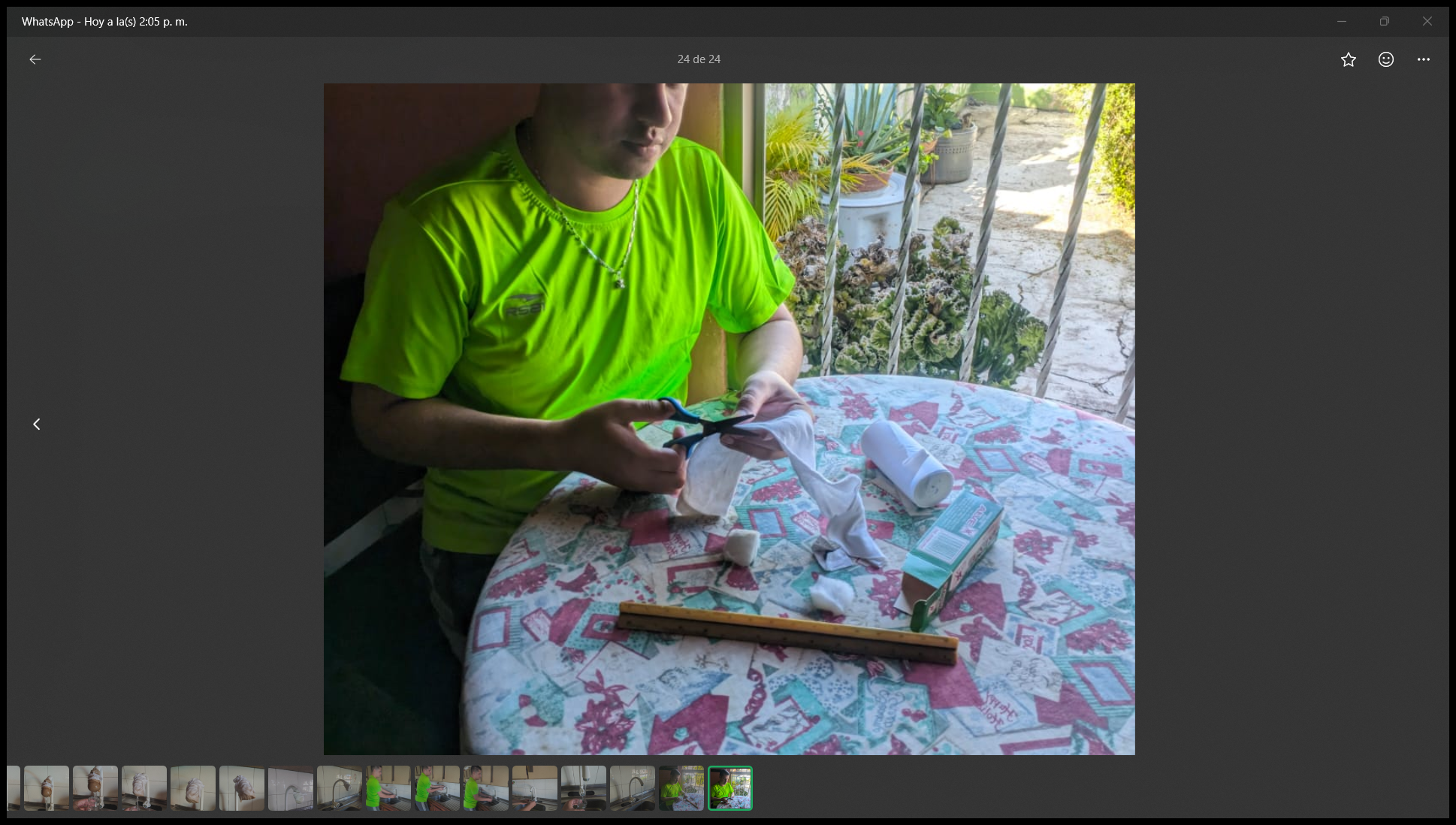 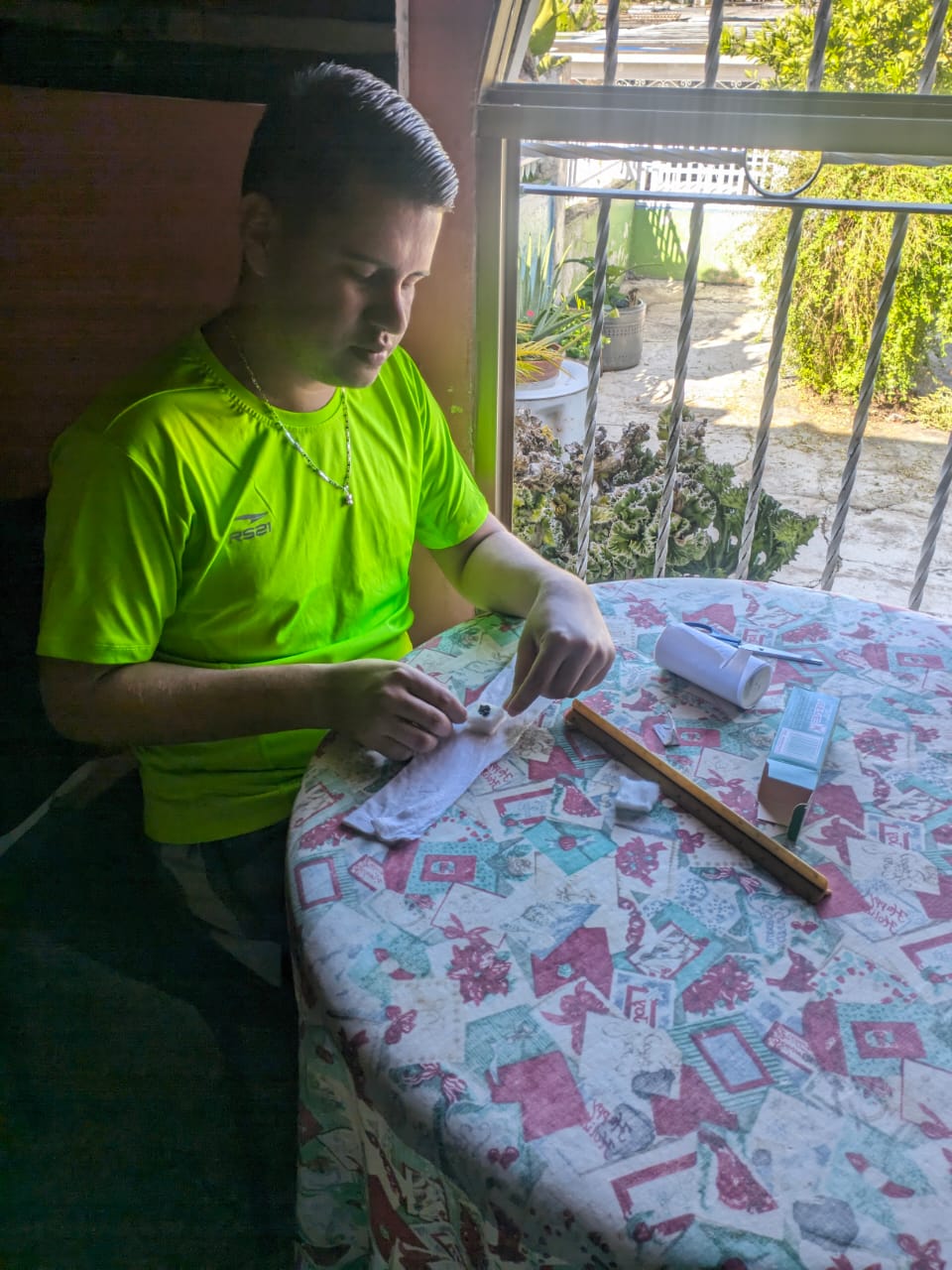 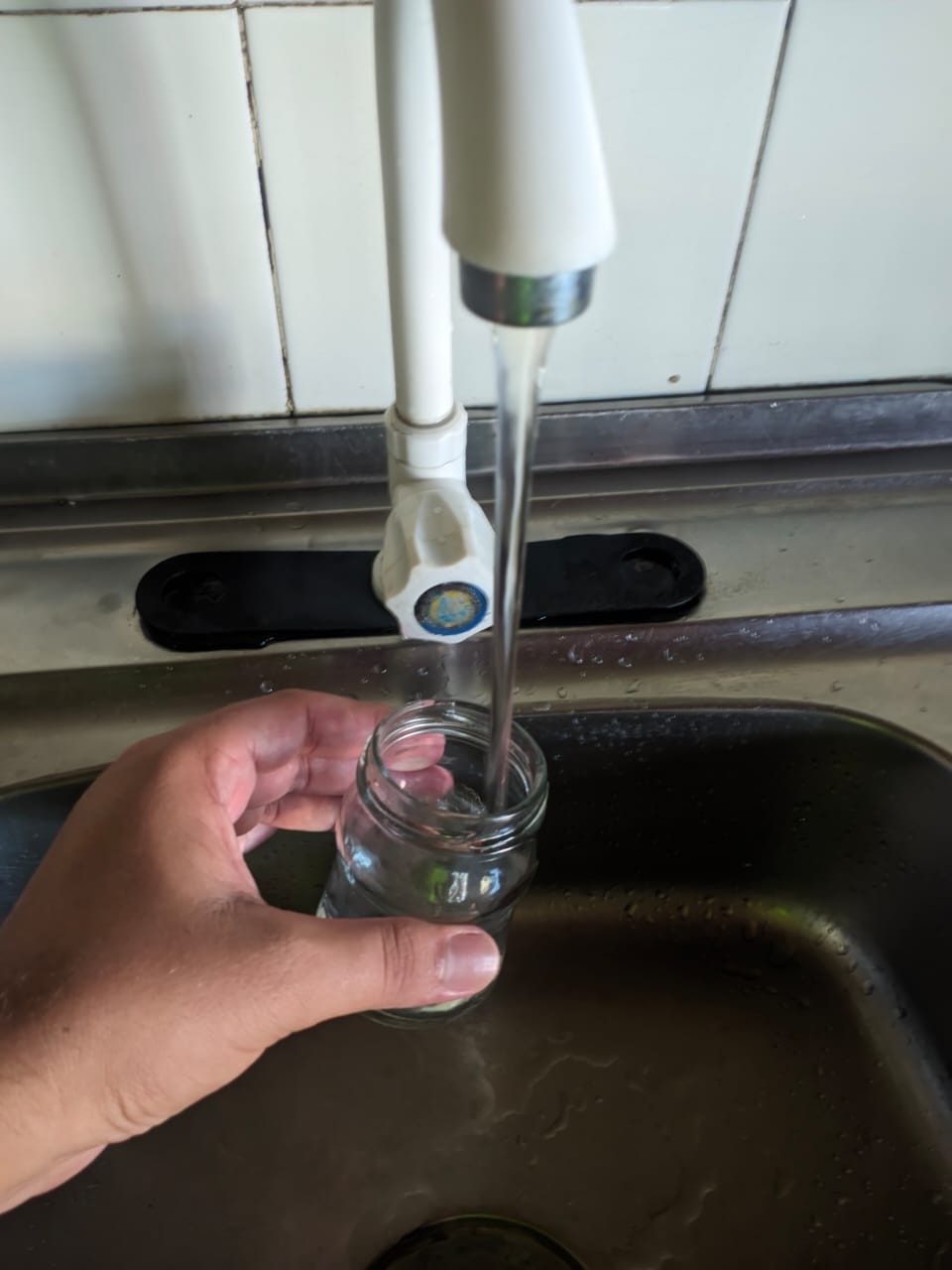 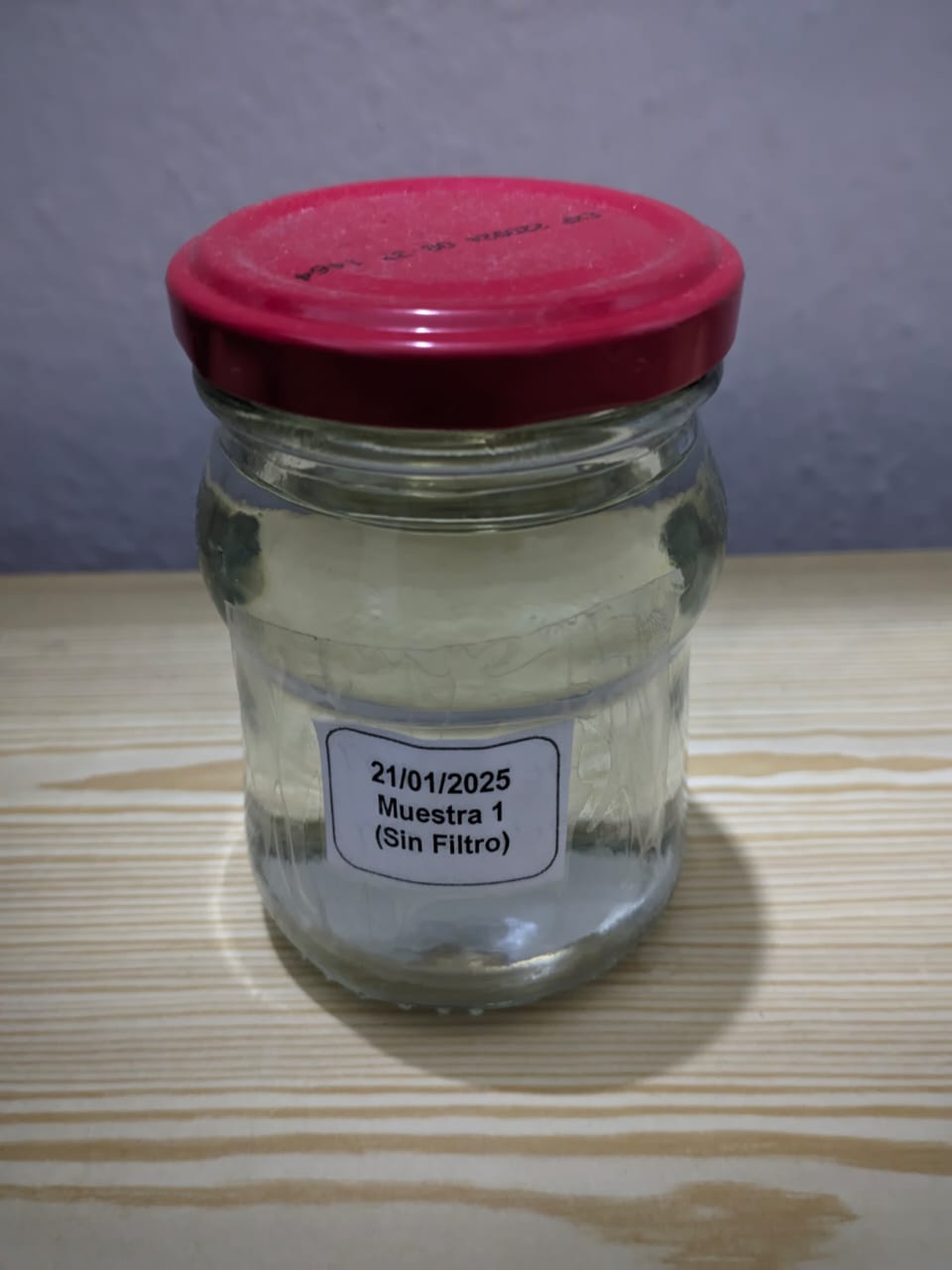 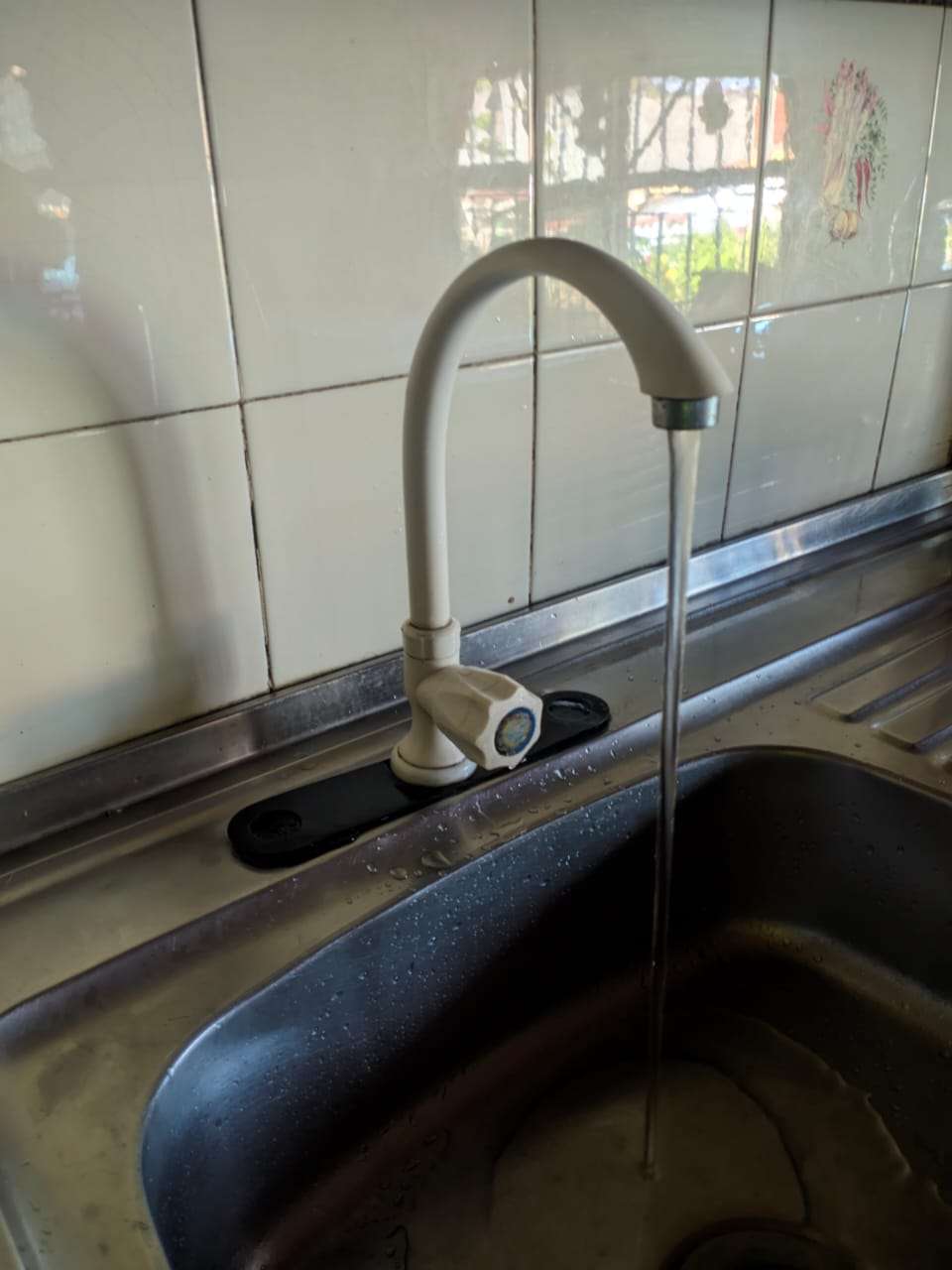 5.Segunda Muestra. Agua con filtro
(21/01/25)
4.Colocación del filtro
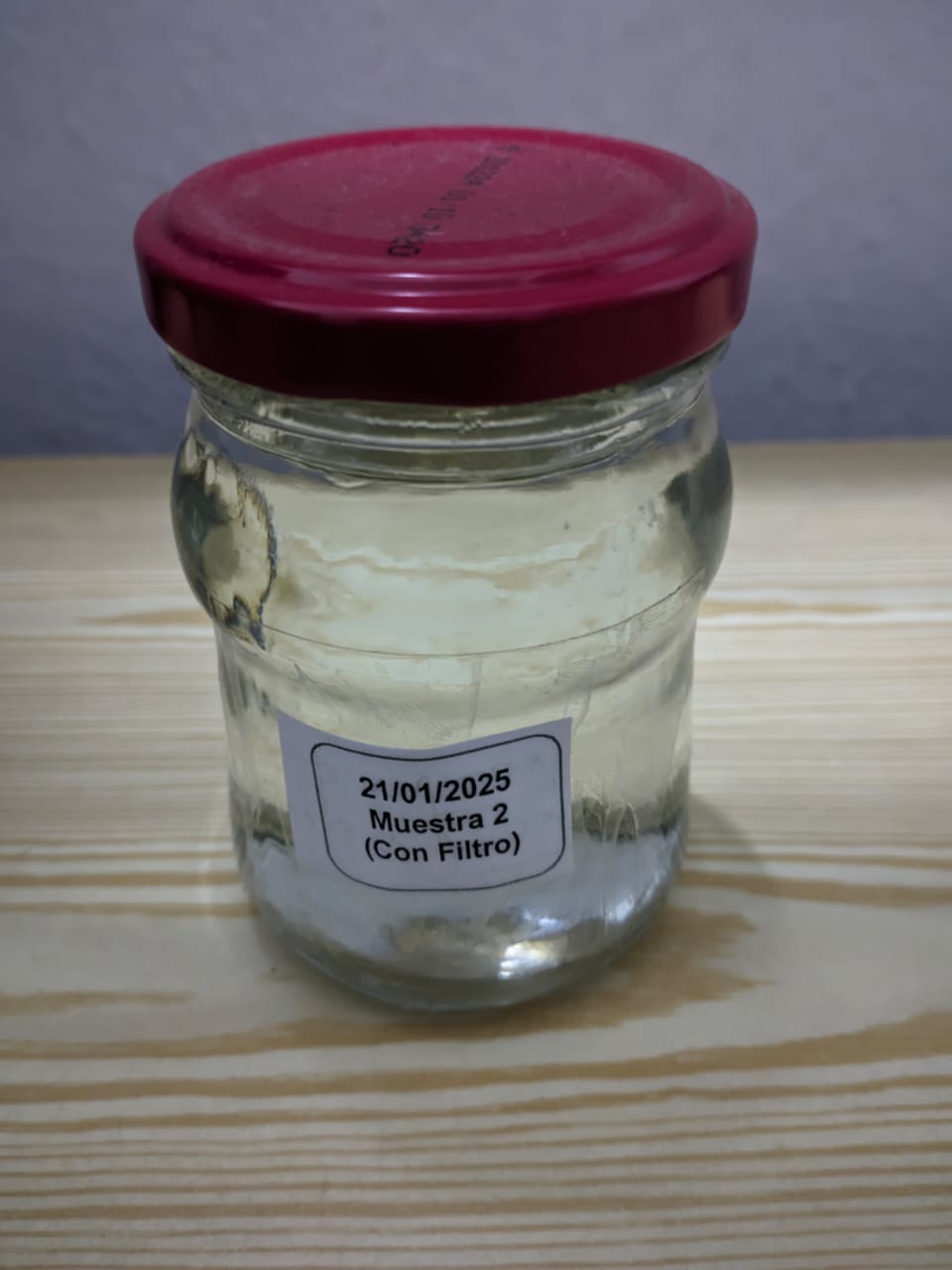 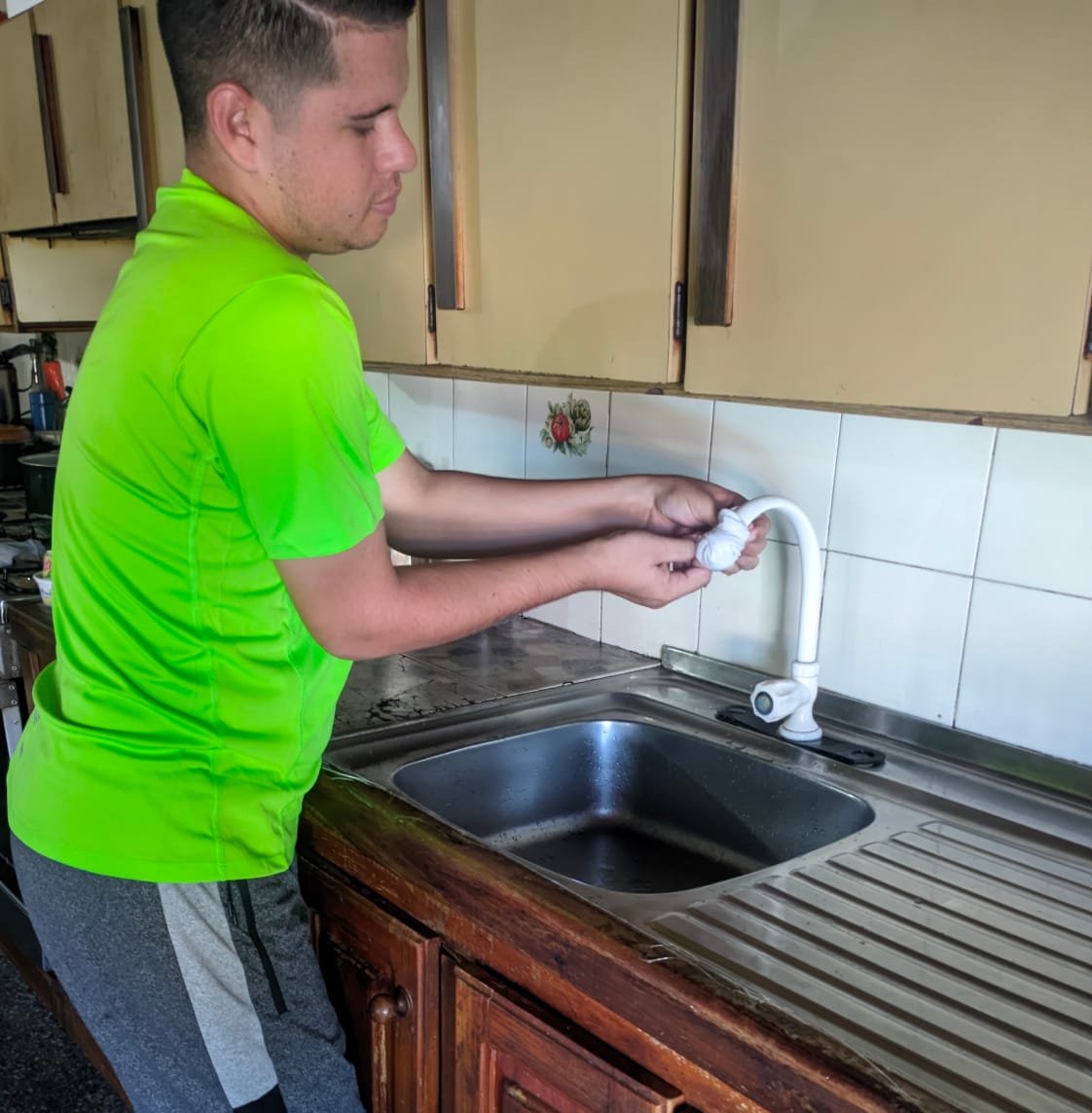 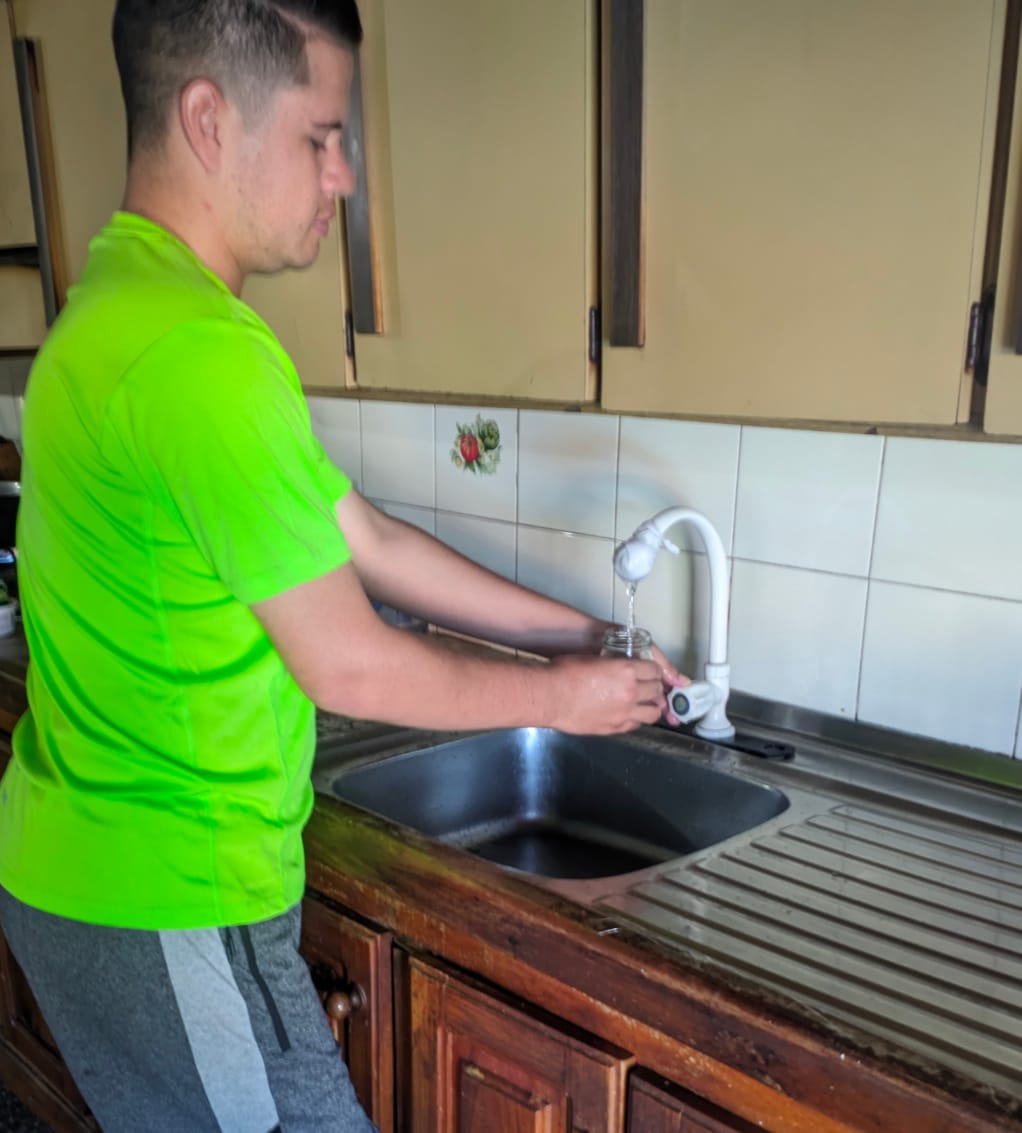 6.Tercera Muestra. Agua con filtro. 
2 Días (23/01/25)
7.Cuarta Muestra. Agua con filtro. 
5 Días (28/01/25)
8.Quinta Muestra. Agua con filtro. 
5 Días (02/02/25)
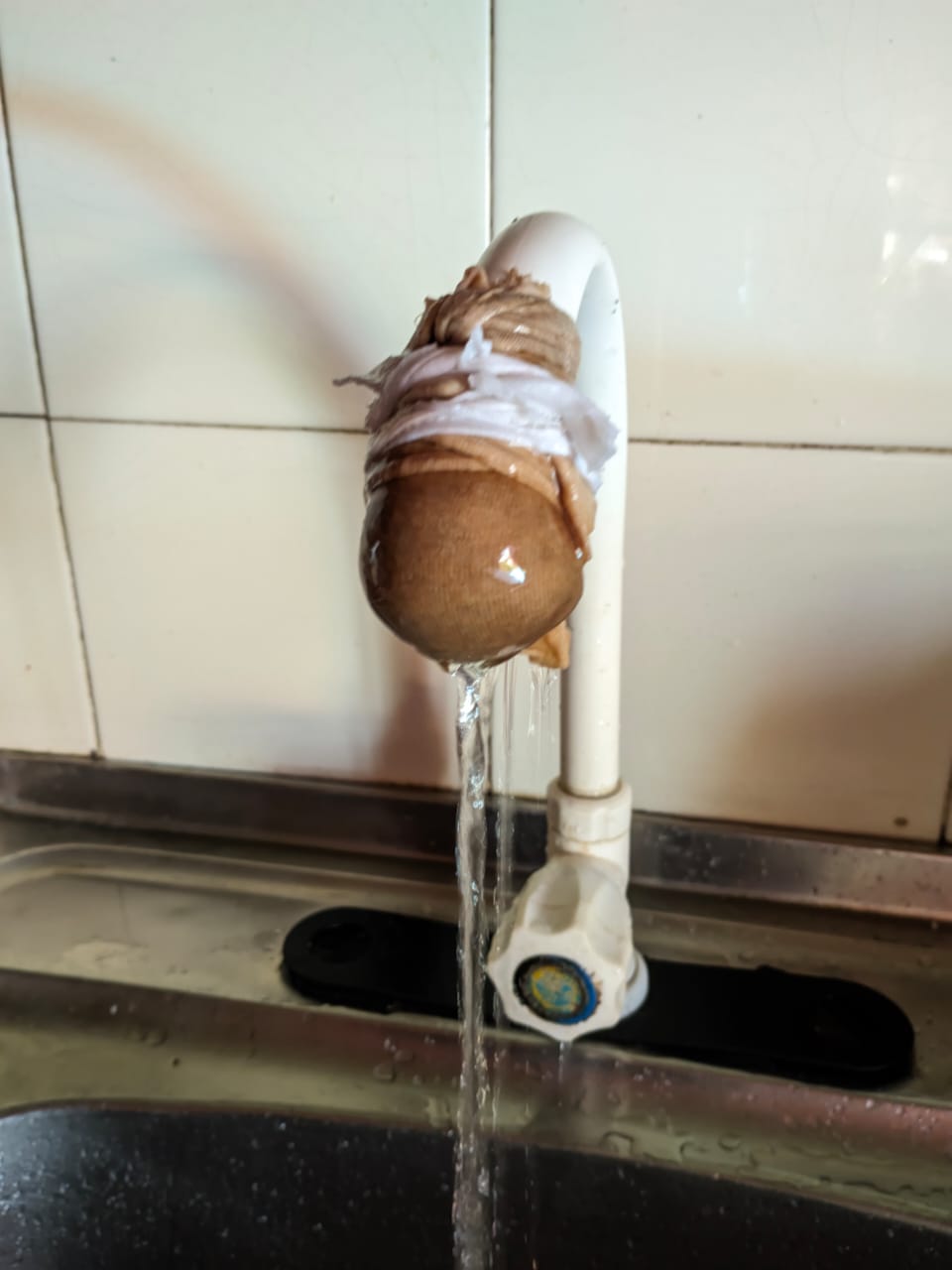 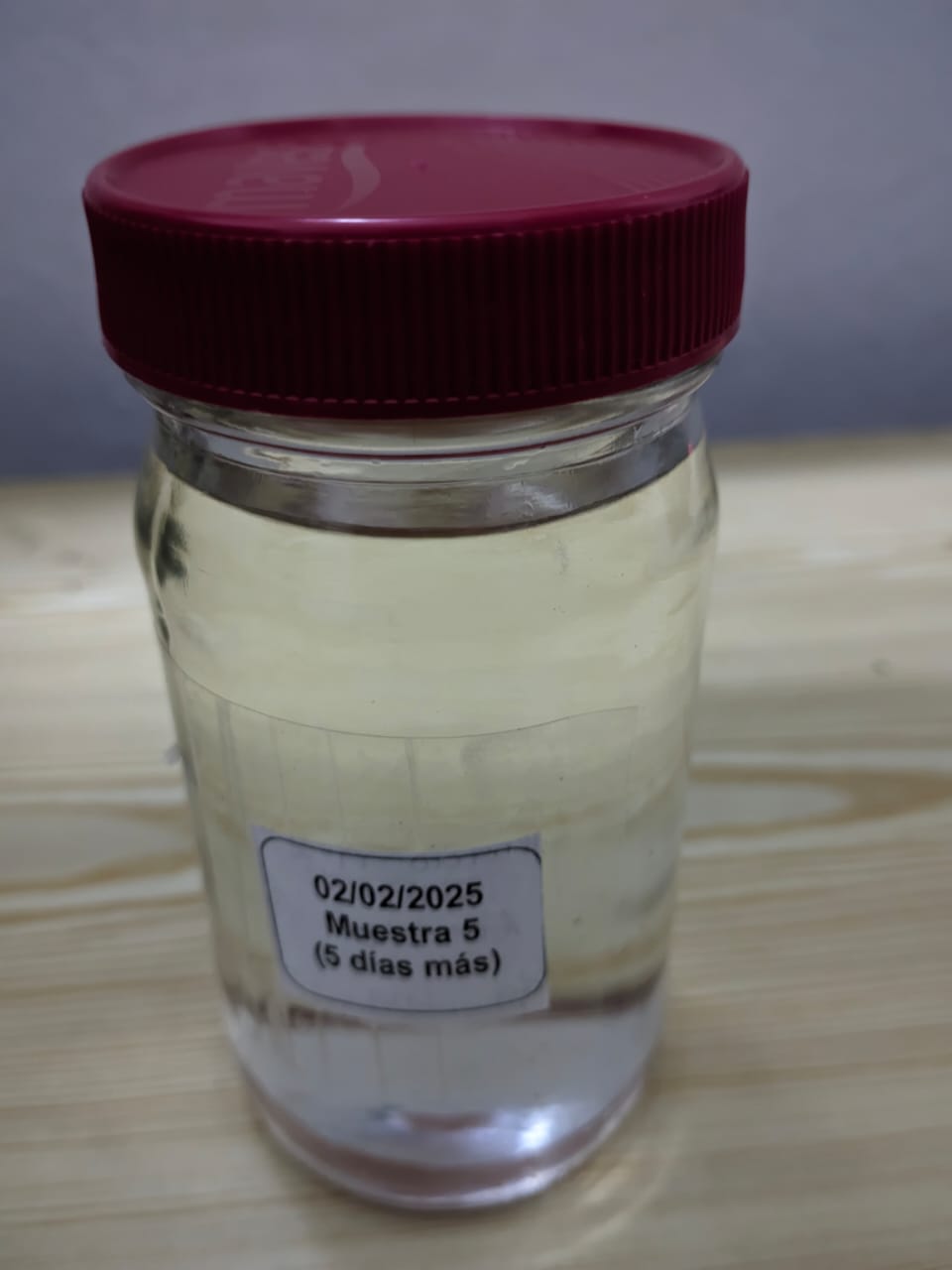 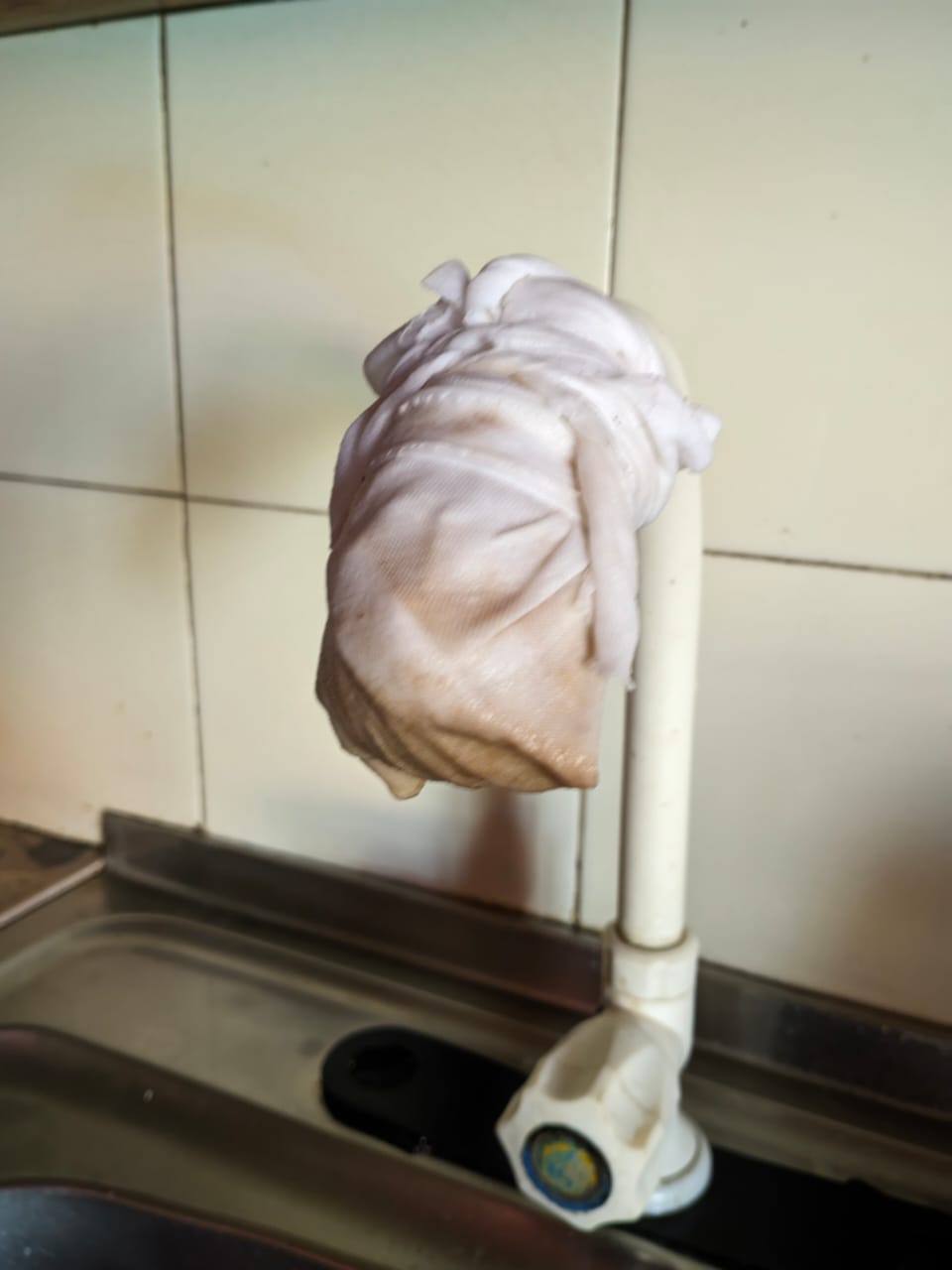 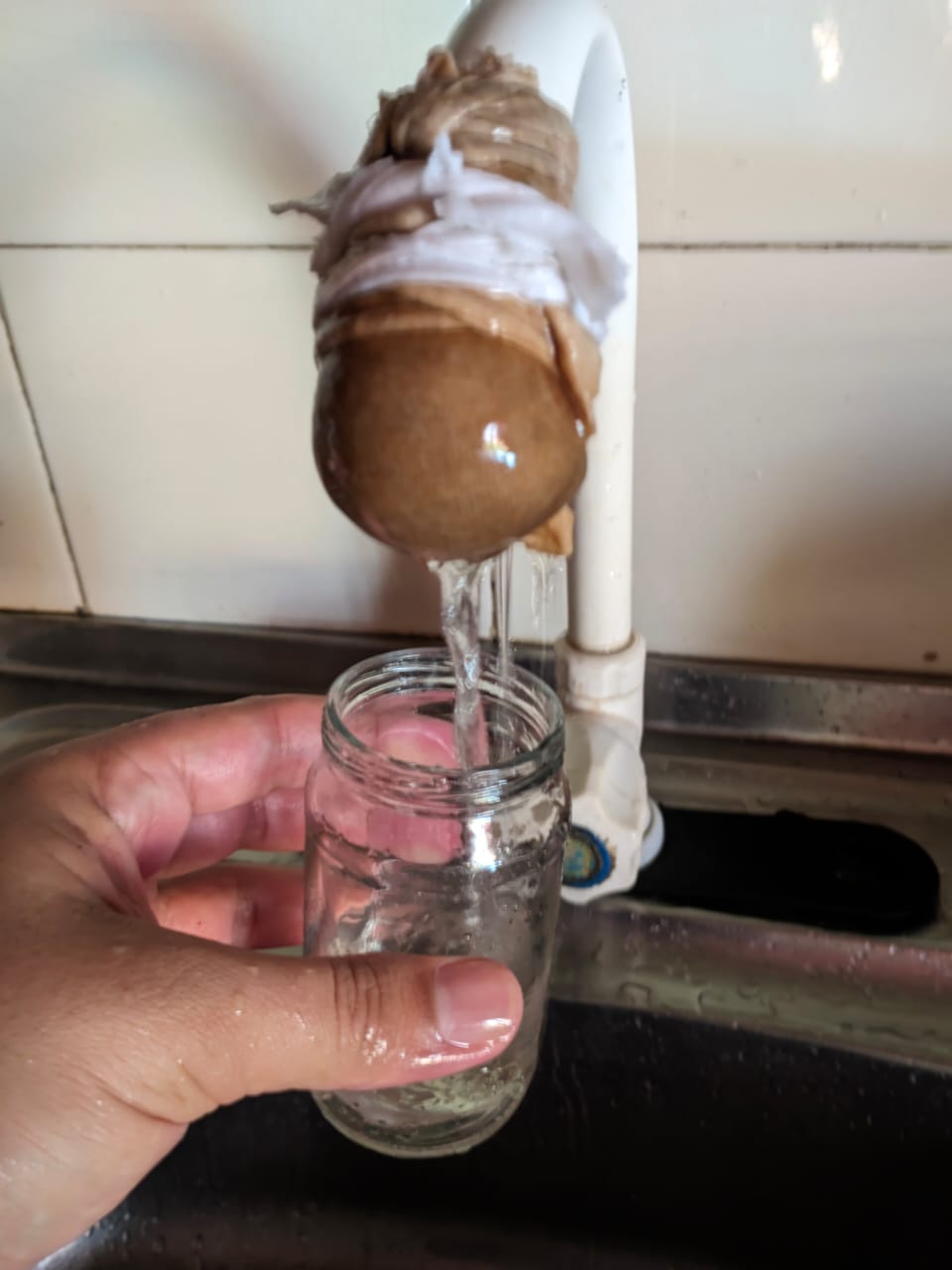 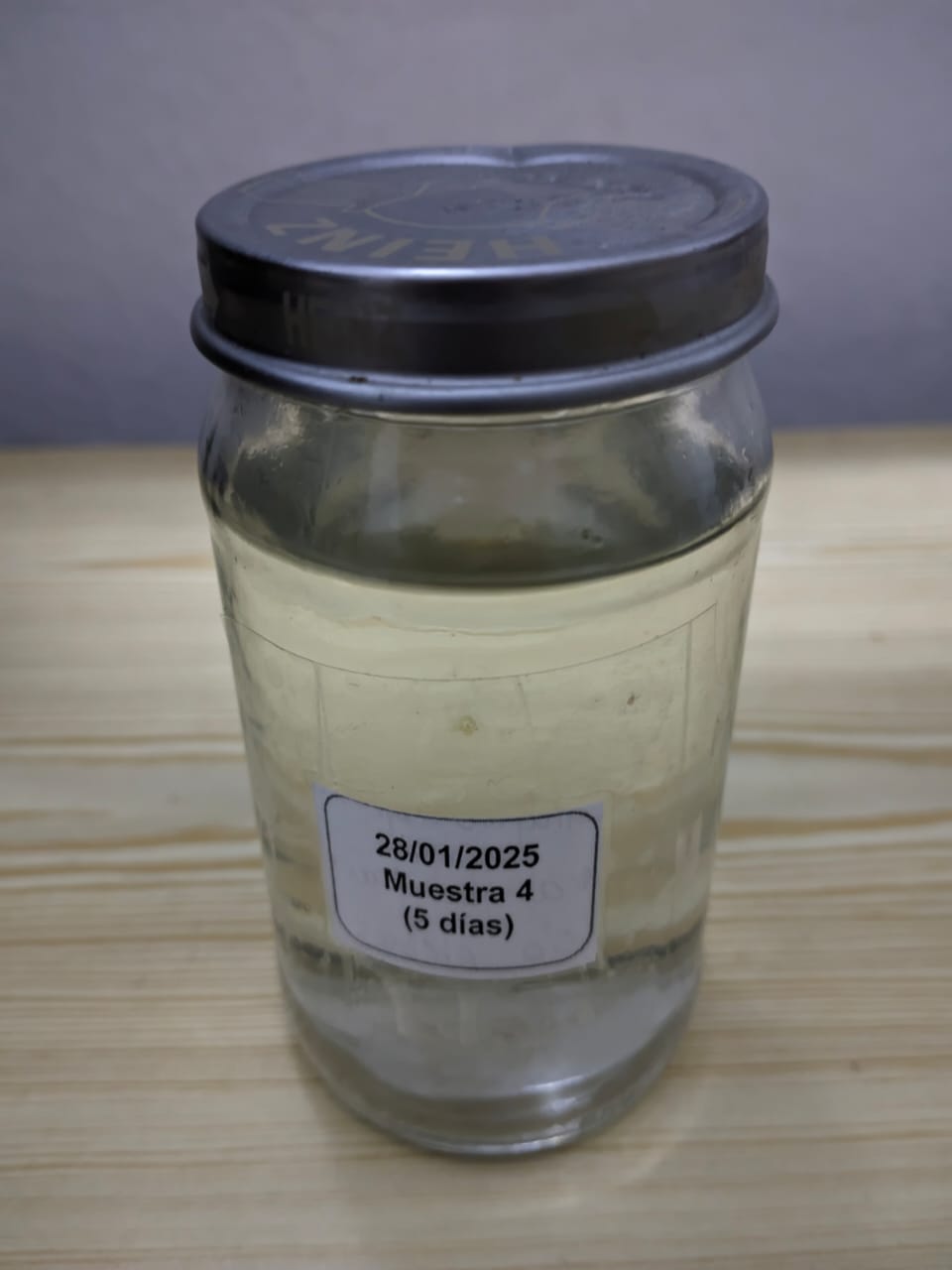 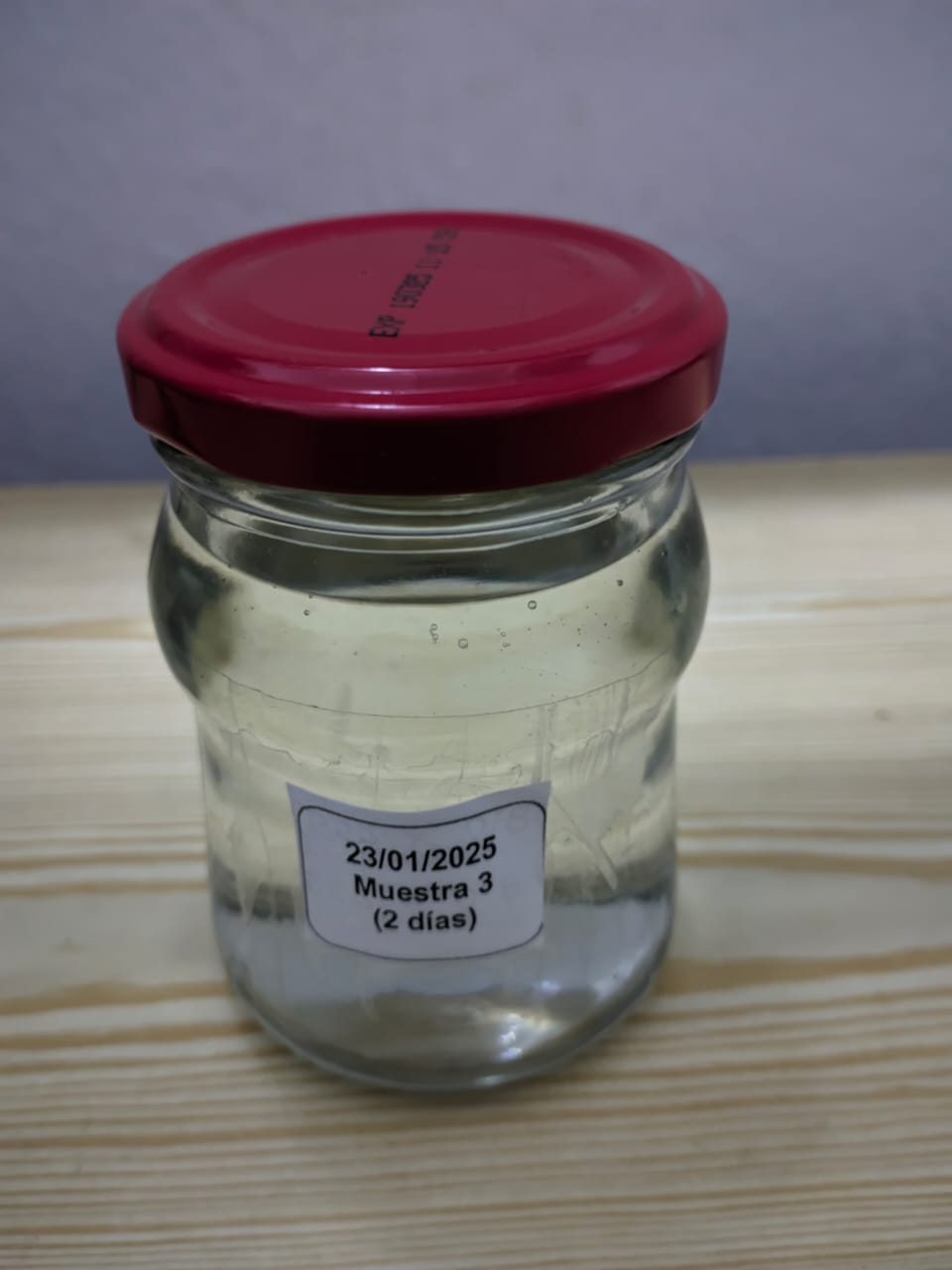 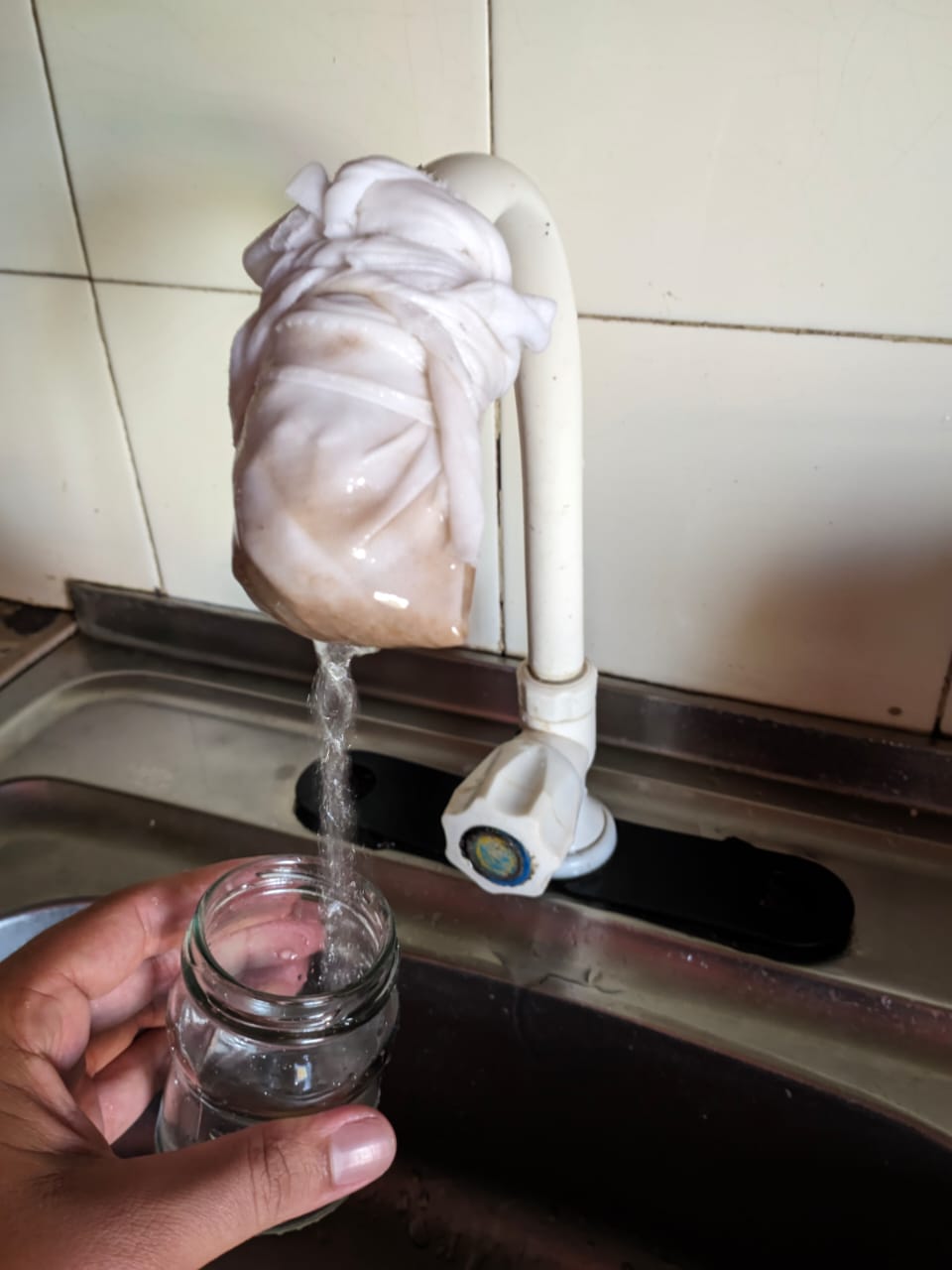 10.Muestra del filtro retirado. Transcurrido 12 días (02/02/25)
9.Retiro del filtro (02/02/25)
10. Todas las muestras de agua
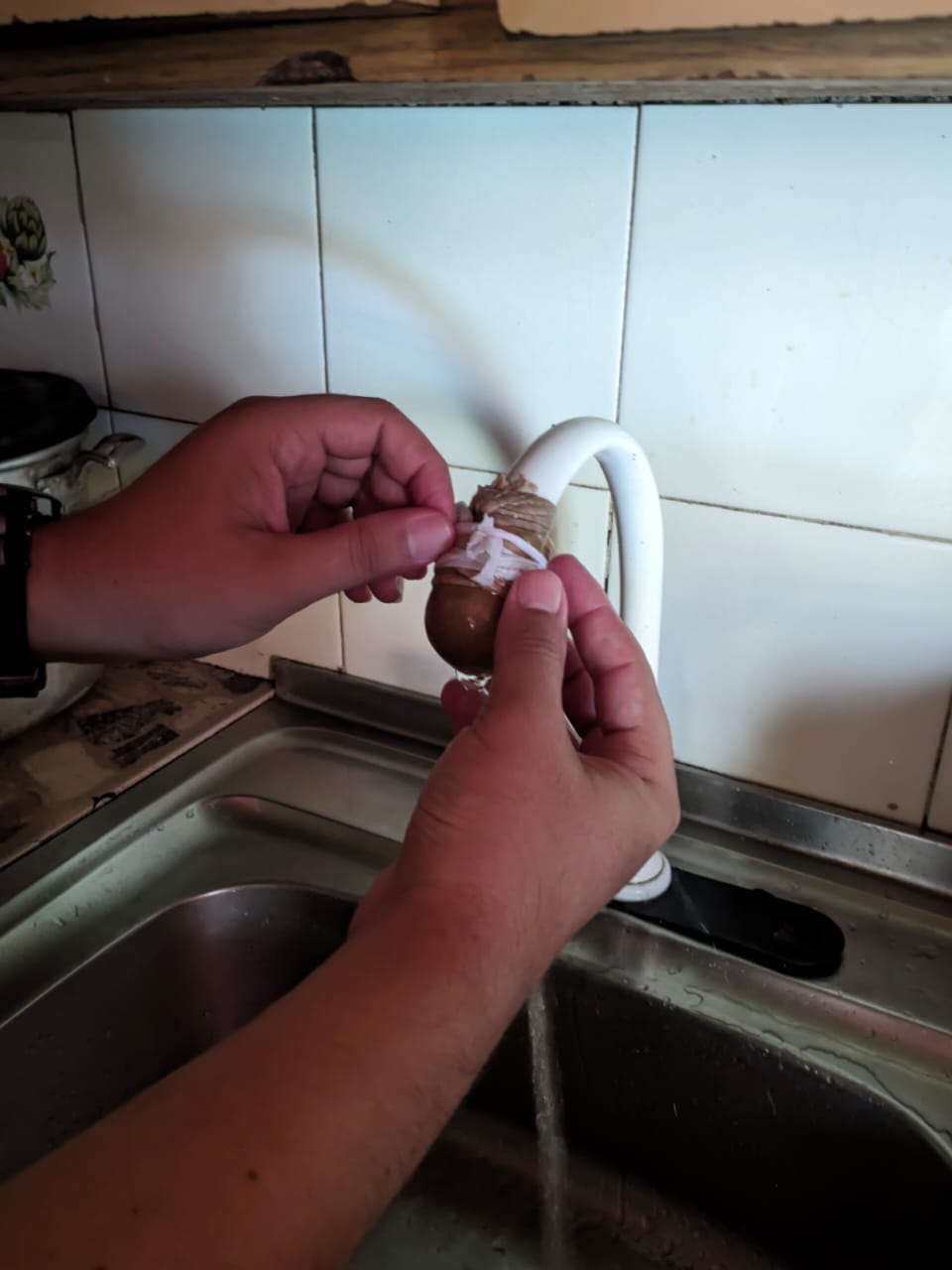 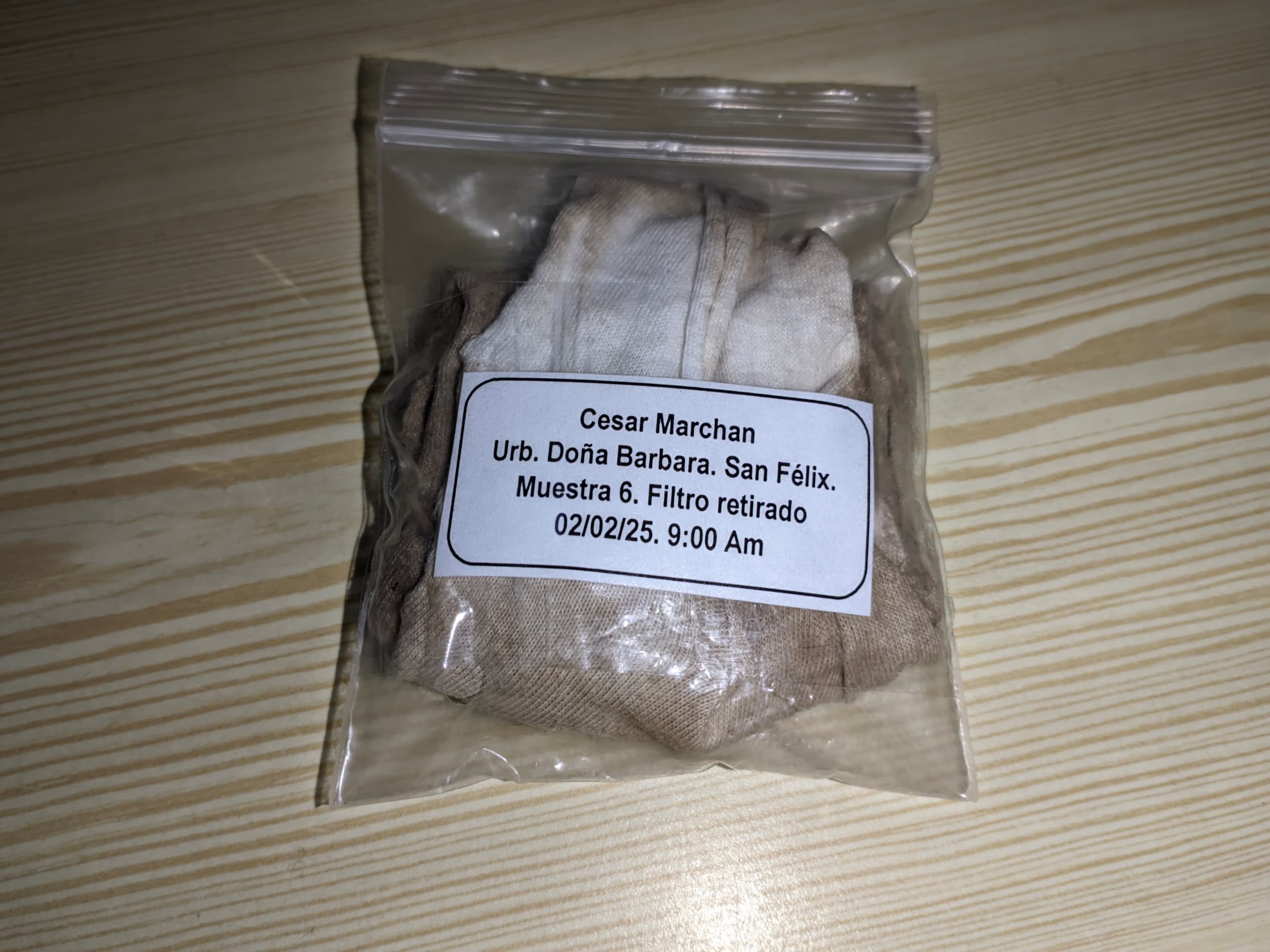 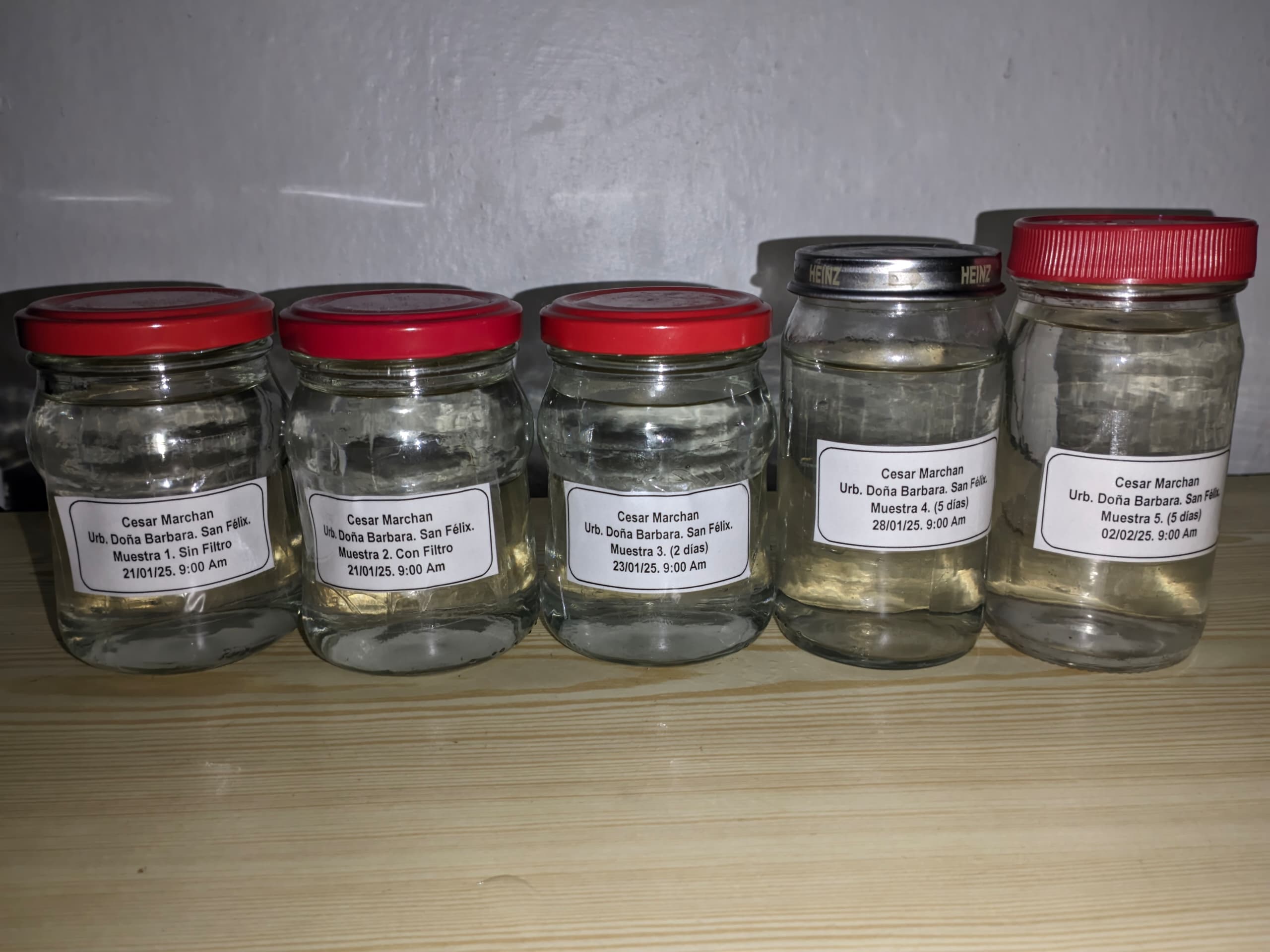 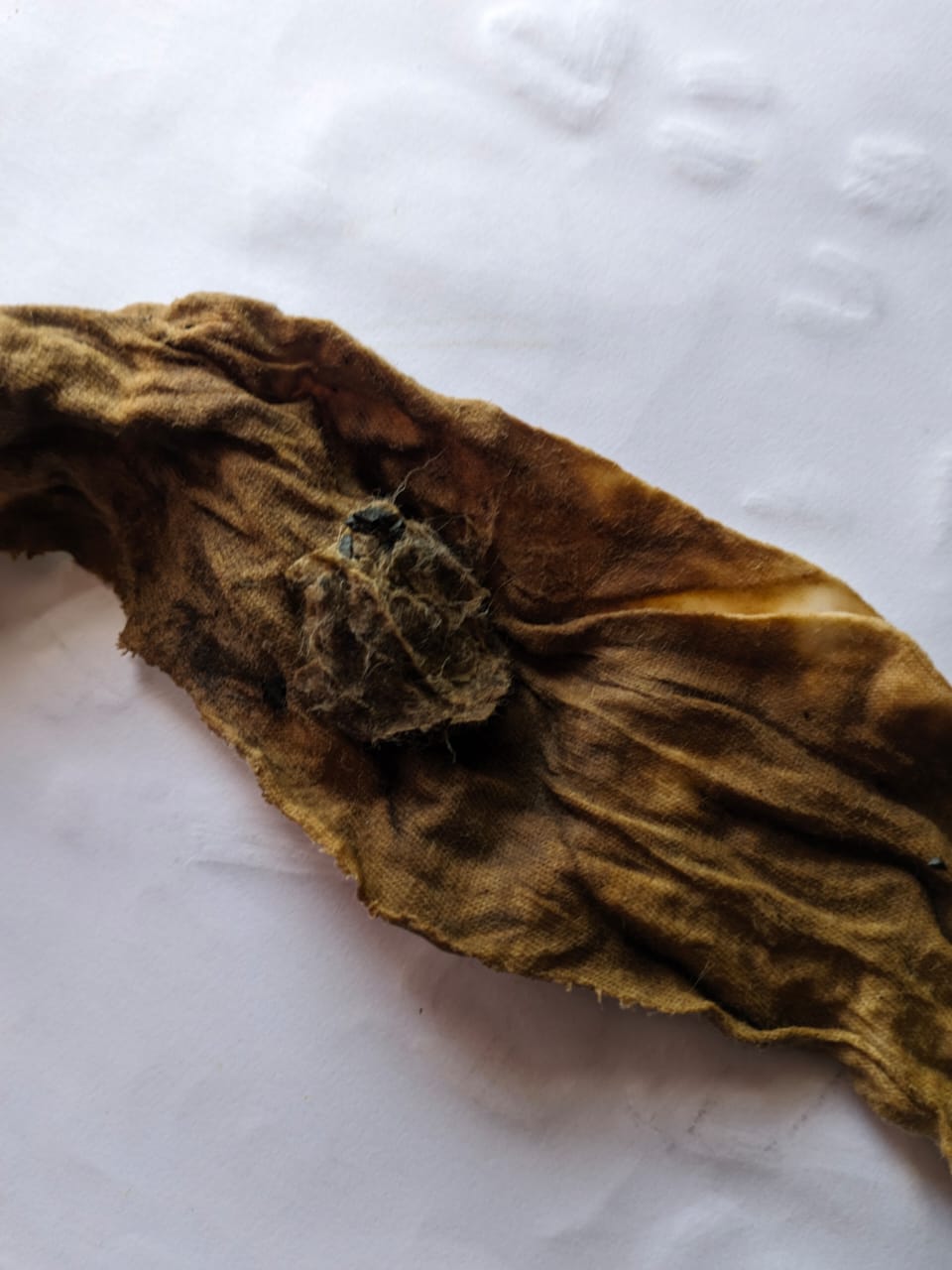 Cuadro comparativo de las muestras obtenidas en el experimento.
Conclusión sobre el experimento.
El experimento llevado a cabo sobre la calidad del agua permitió analizar los cambios notables que se producen al someterla a un proceso de filtrado. Durante el estudio, se observaron transformaciones evidentes en aspectos como el color y el olor del agua, lo que refleja la efectividad del filtro empleado. Estas diferencias entre el estado inicial y final del agua resaltan la relevancia de implementar procesos de tratamiento que garanticen su pureza.  	
	Este análisis pone de manifiesto la importancia de cuidar la calidad del agua que utilizamos en nuestras actividades diarias, ya que este recurso no solo es fundamental para nuestra salud, sino que también es clave para el equilibrio ambiental. Además, aplicar sistemas de filtrado adecuados puede prevenir la presencia de partículas o contaminantes que podrían comprometer su seguridad. Por lo tanto, es esencial continuar explorando y promoviendo tecnologías que contribuyan a preservar este recurso vital para las generaciones actuales y futuras.